Муниципальное бюджетное образовательное учреждение муниципального образования город Краснодар 
«Детский сад комбинированного вида № 234»
Формирование элементарных математических представлений посредством методического пособия«В гостях у математики»
Морозова Марина Анатольевна, воспитатель
Детские игры окупаются золотом самой высокой пробы, ибо воспитывают, развивают в ребёнке целостно милосердие и память, честность и внимание, трудолюбие и воображение, интеллект и фантазию, справедливость и наблюдательность, язык и реактивность - словом, все, что составляет богатство человеческой личности. 
Йохан Хейзинга
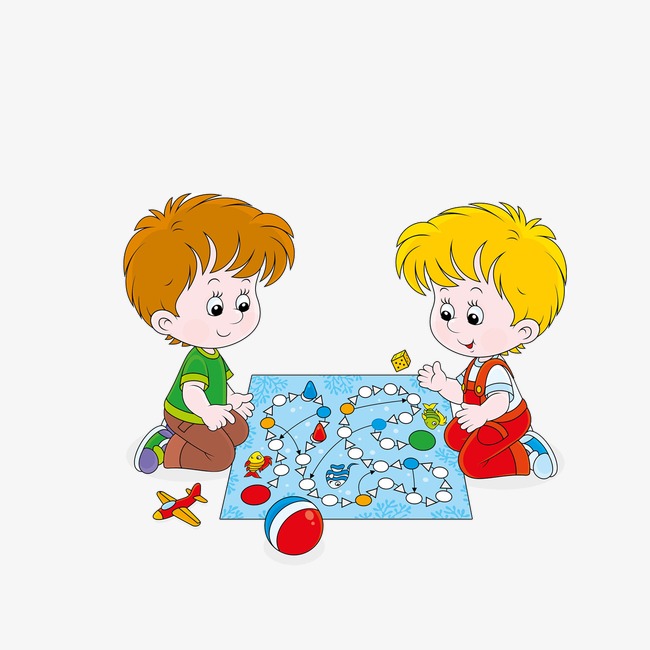 [Speaker Notes: В мире современных методик, технологий, новых образовательных стандартов и большого разнообразия фабричных игр и игрушек на первом месте для развития ребёнка по-прежнему остаётся дидактическая игра. Лев Семенович Выготский отмечал, что игра создает зону ближайшего развития и сама игра является этим источником. Играя дети не просто заполняют свободное время, а расширяют и закрепляют полученные ими знания. Учатся самостоятельно применять их на практике.]
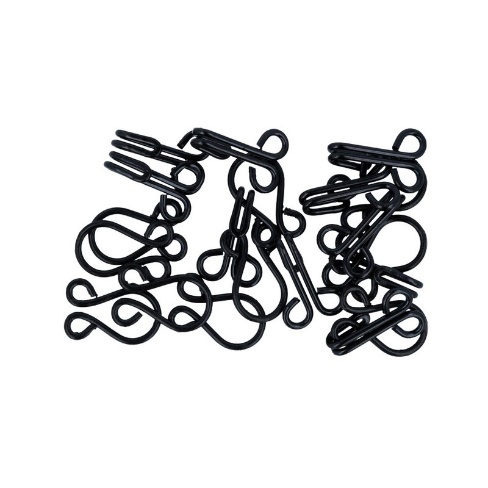 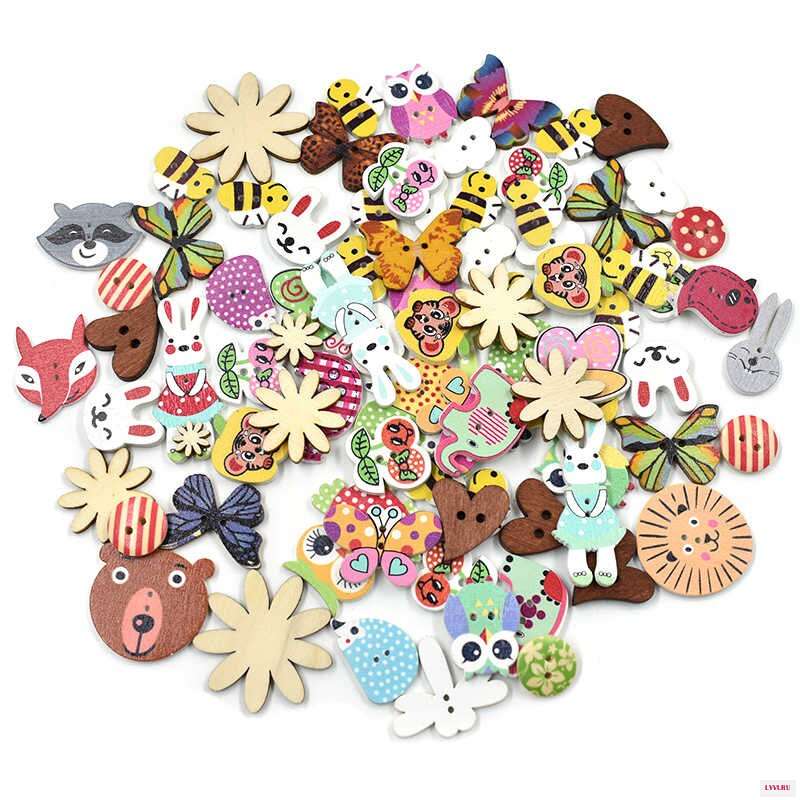 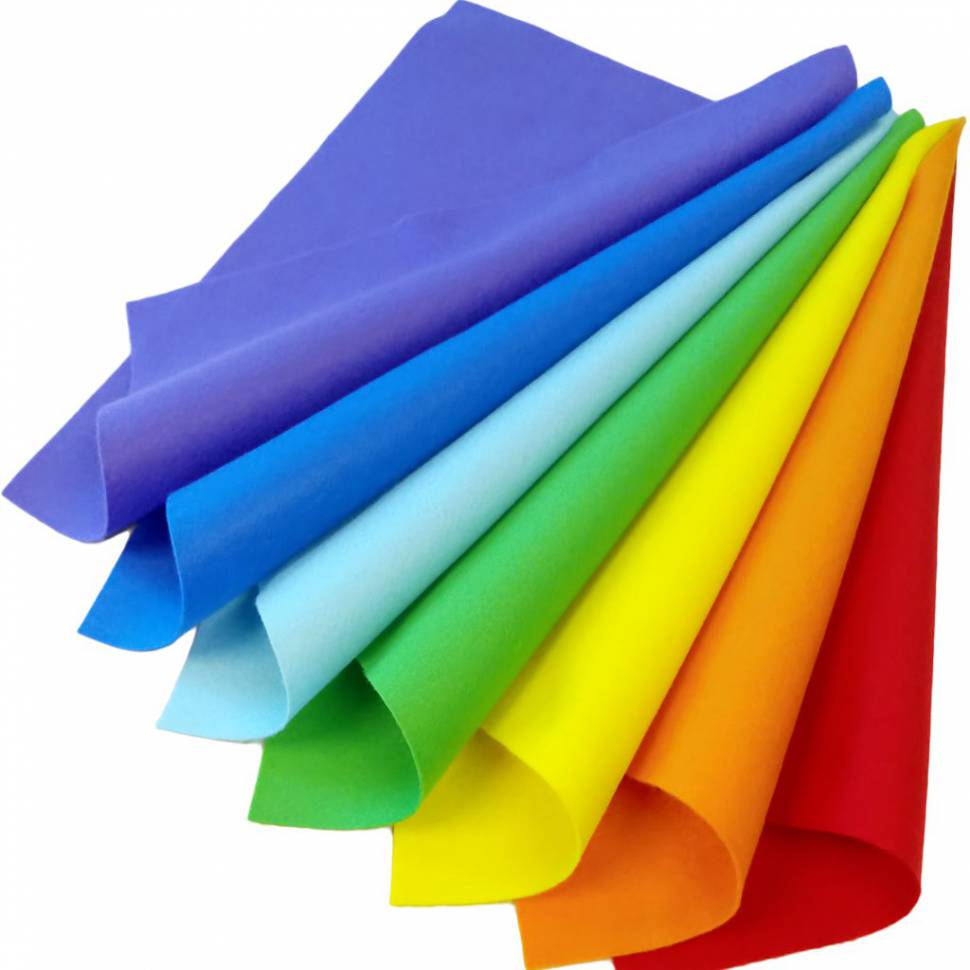 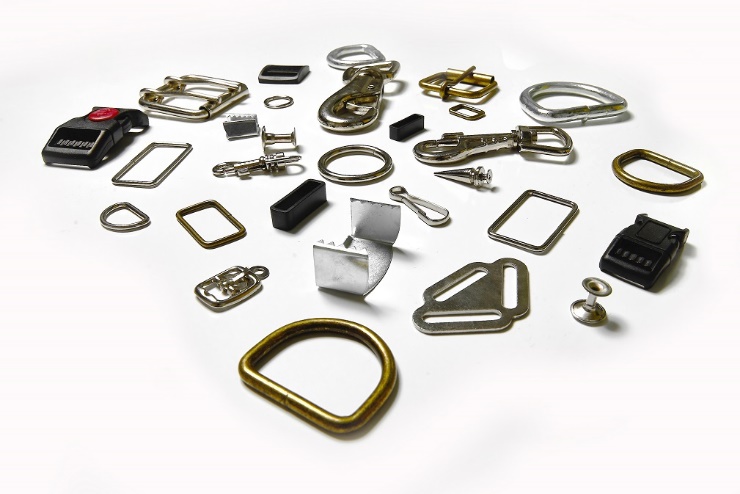 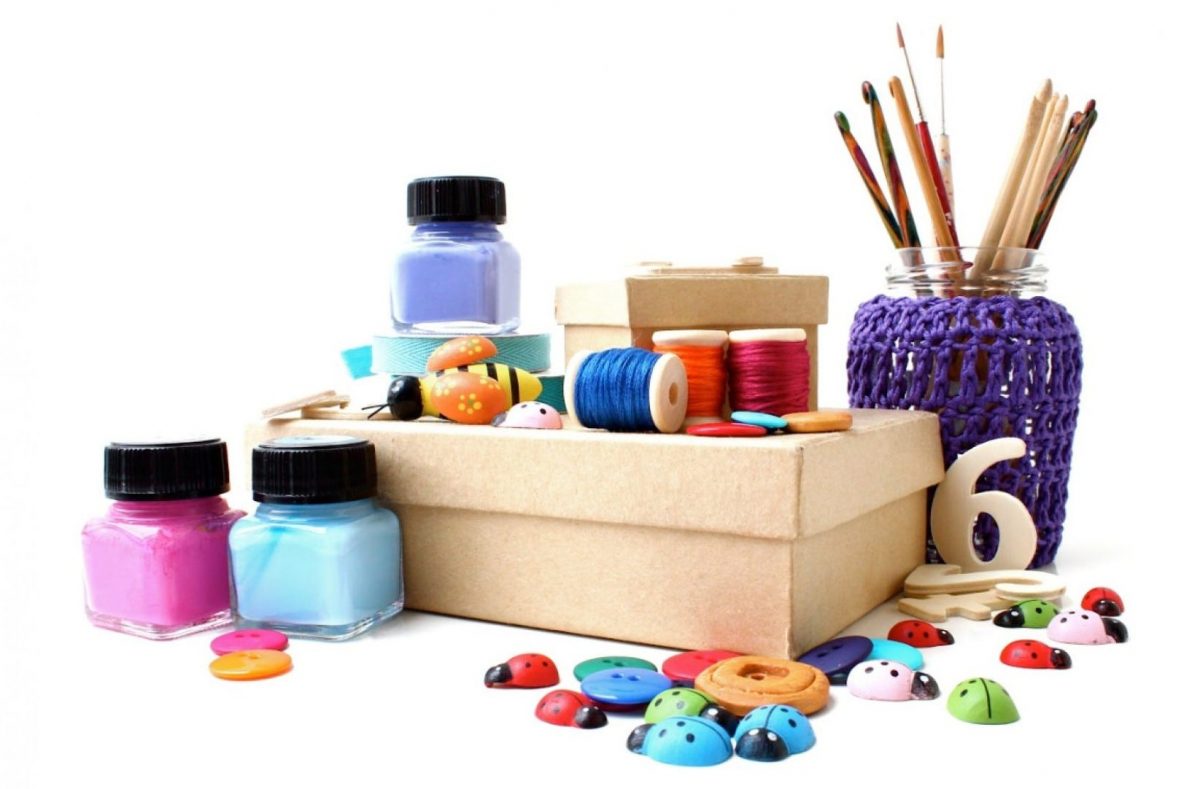 [Speaker Notes: Поэтому я решила изготовить методическое пособие «В гостях у математики». В процессе выбора материалов остановилась на фетре. Т.к. этот материал гипоаллергенный, яркий, нетоксичый,, мягкий и приятный на ощупь, но в то же время очень прочный.  Также использовала  ткани разной фактуры, нитки мулине, пуговицы, пластиковые глаза, молнии, вата, прищепки, шнурки, липучки разных цветов, люверсы, кнопки, лента, бусинки и д.т. Наличие  отстегивающихся элементов помогает развивать  мелкую моторику руки ребенка. В основном я использую книгу для индивидуальной работы с детьми.
.]
[Speaker Notes: Цель пособия - развивать все познавательные процессы.  Задачи вы видите на слайде.]
[Speaker Notes: Методическое пособие «В гостях у математики» включает в себя 5 видов игр по формированию математических представлений]
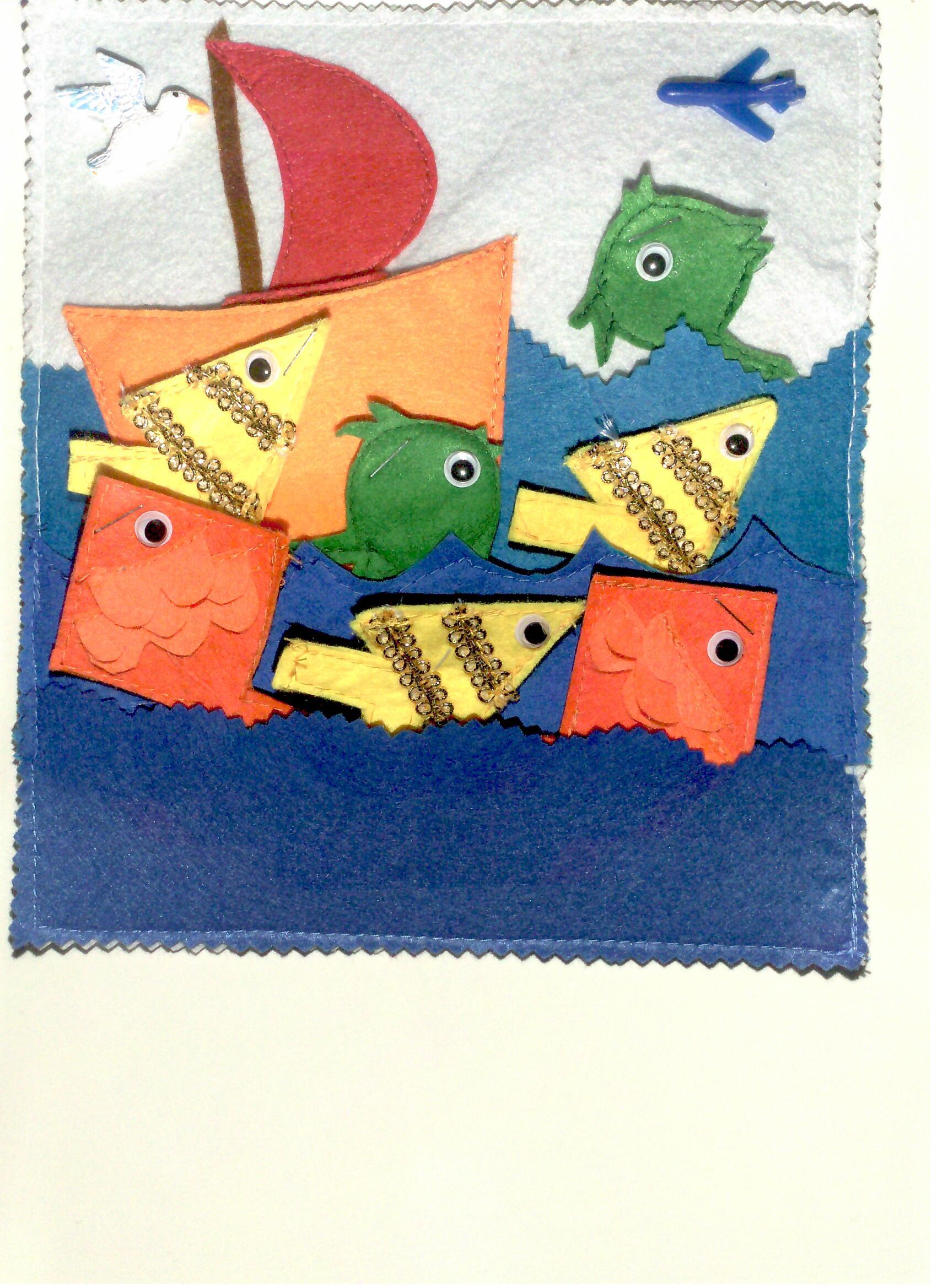 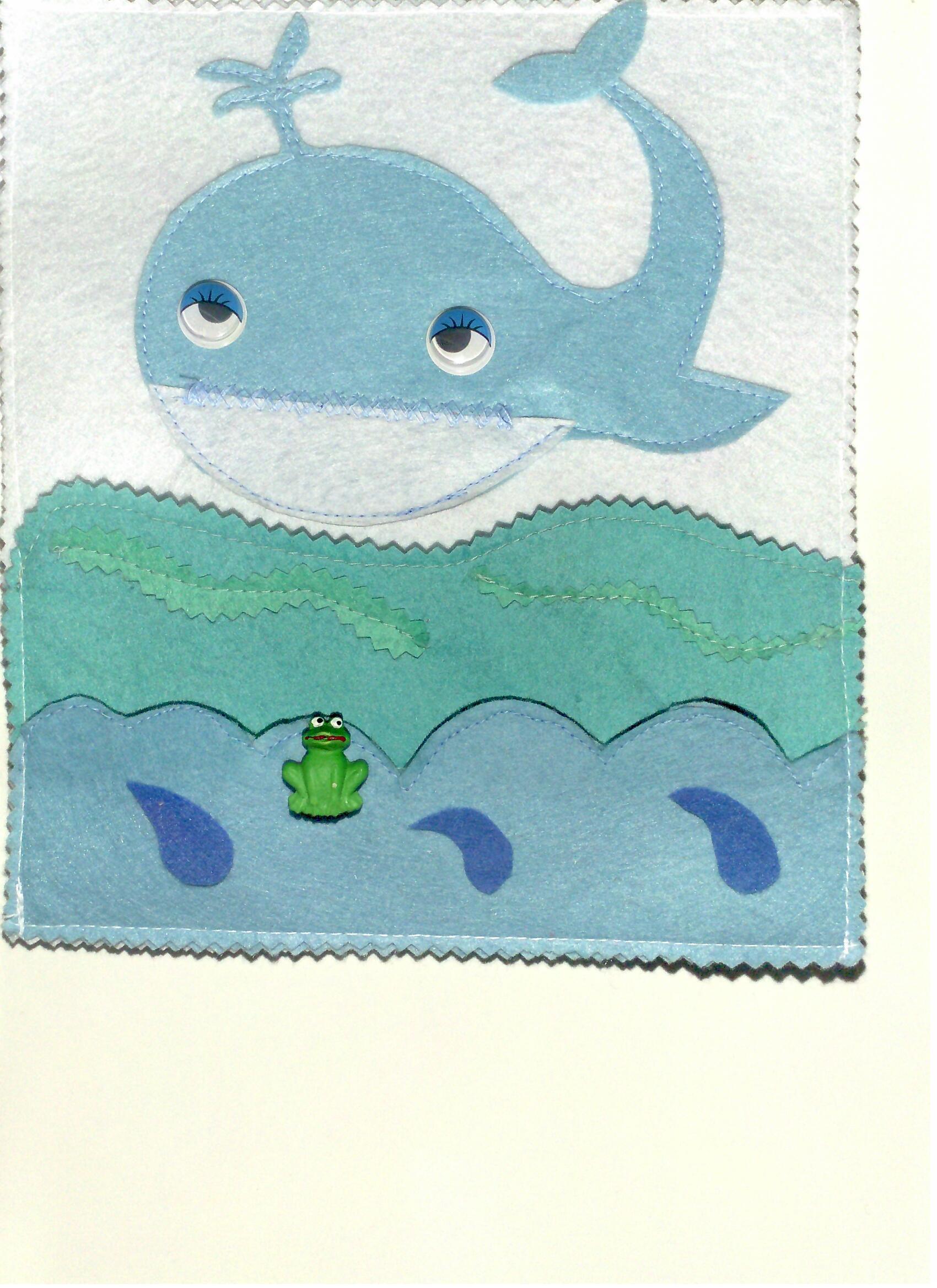 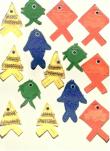 [Speaker Notes: Путешествуя по морю дети решают не только математические задачи (счет, величина, ориентировка в пространстве, геометрические фигуры) , но и обогащают свой словарь, учатся строить предложения с использованием предлогов.]
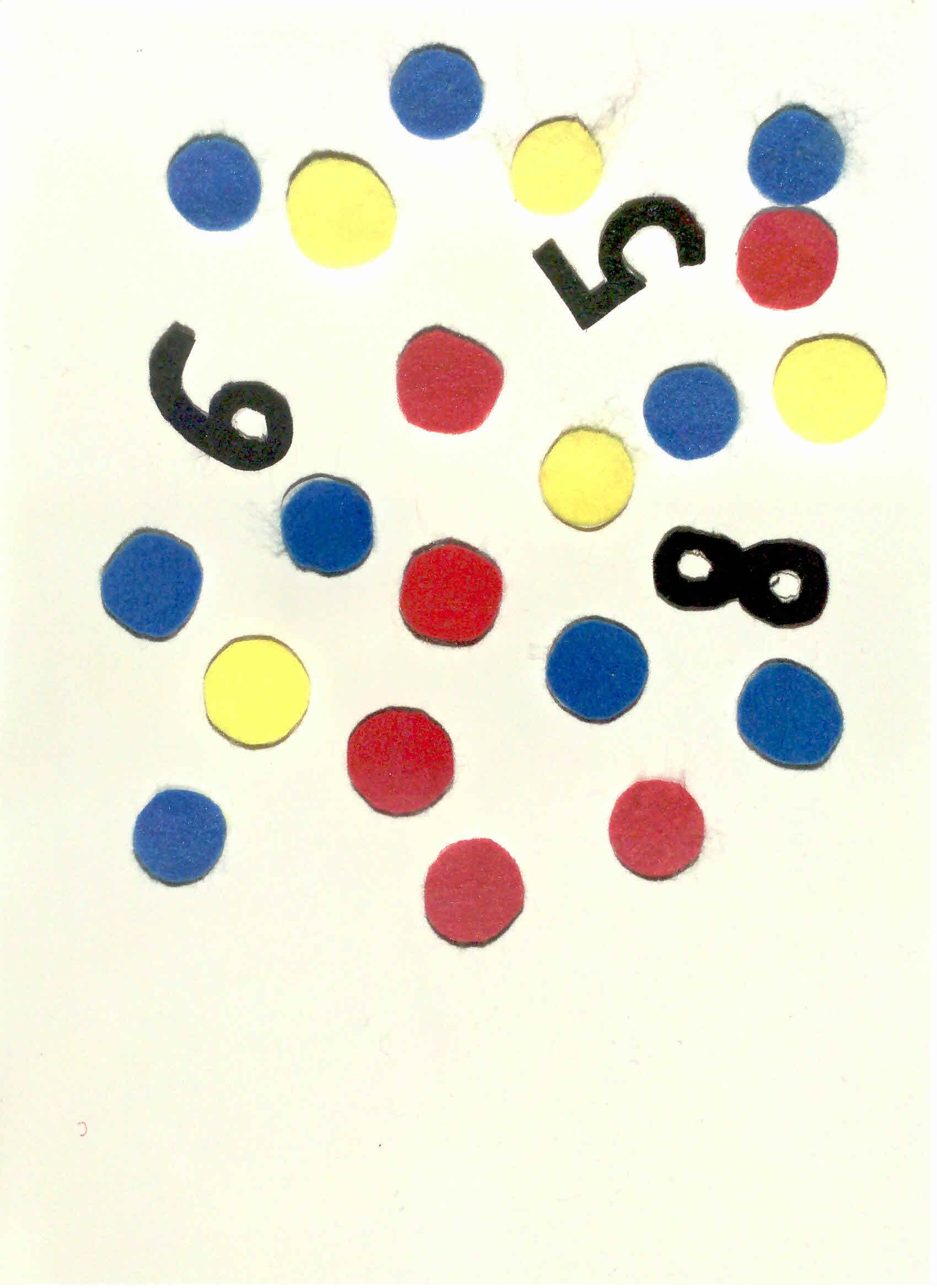 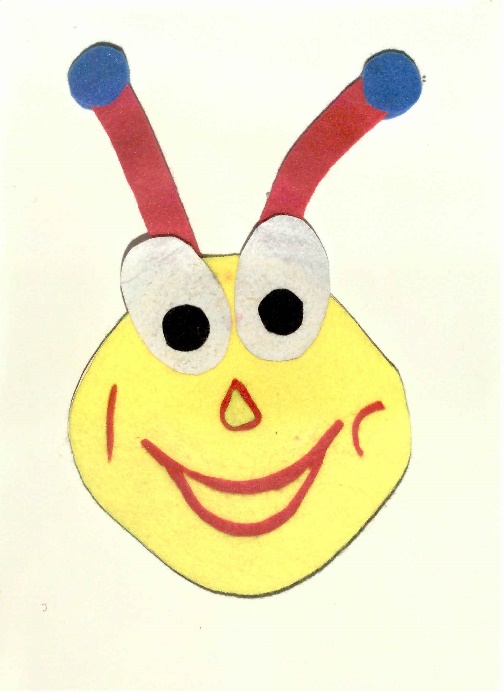 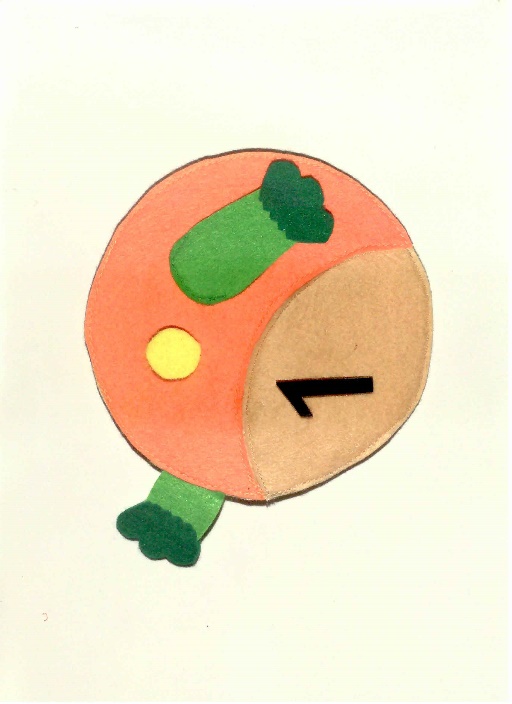 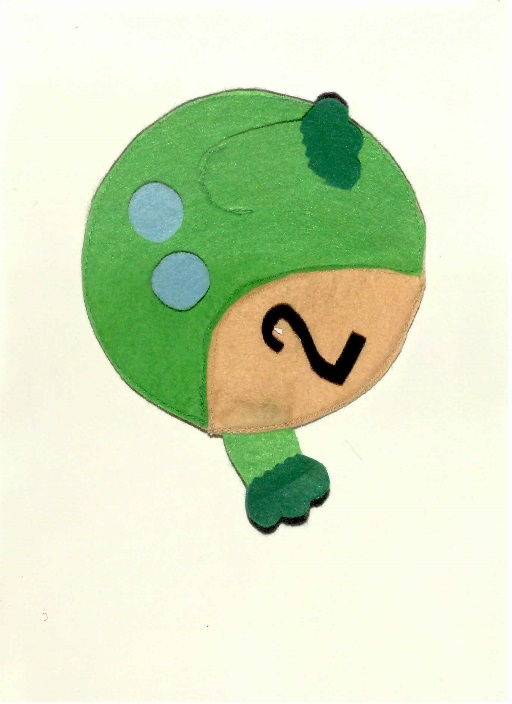 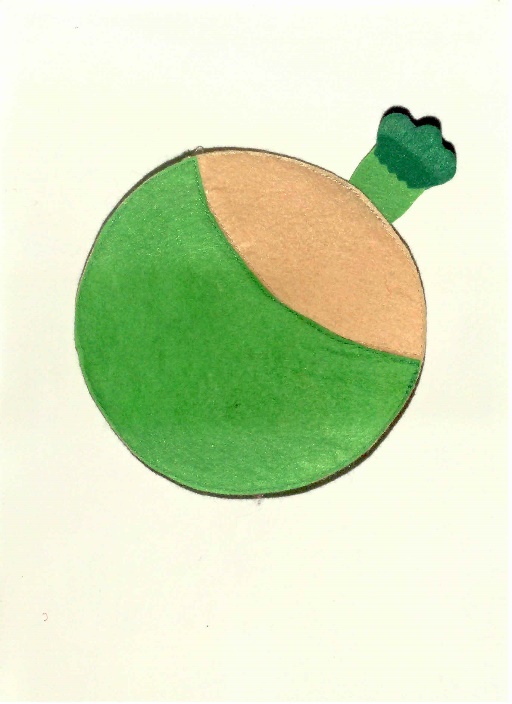 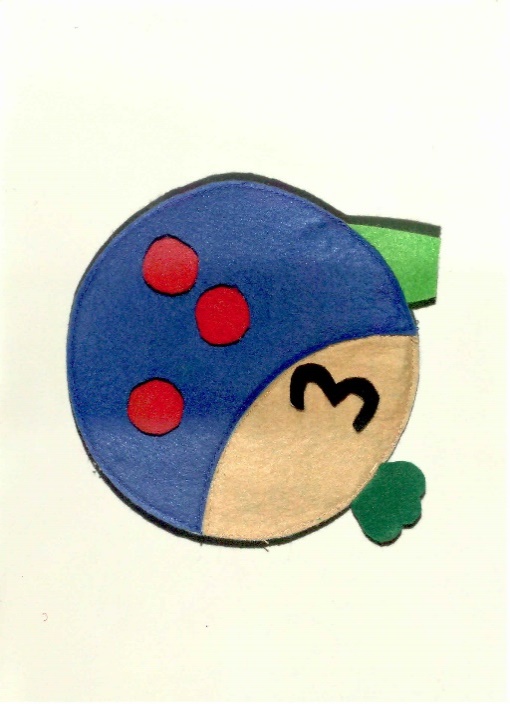 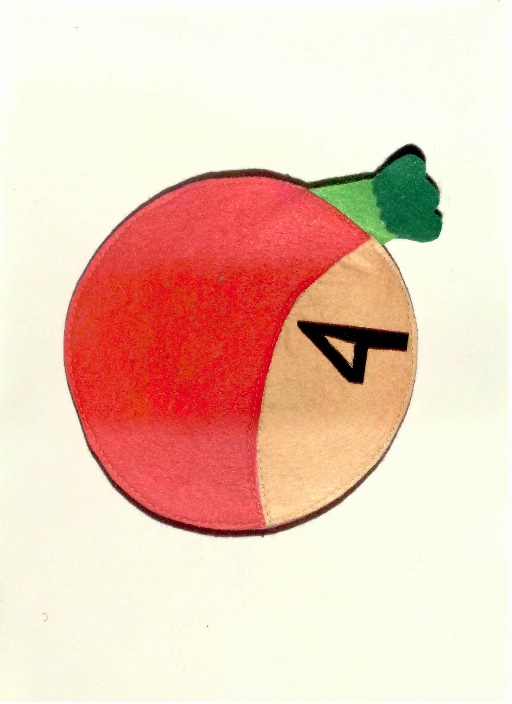 [Speaker Notes: На страничке  «Весёлая гусеница» дети упражняются в согласовании порядковых и количественных числительных с именем существительным.]
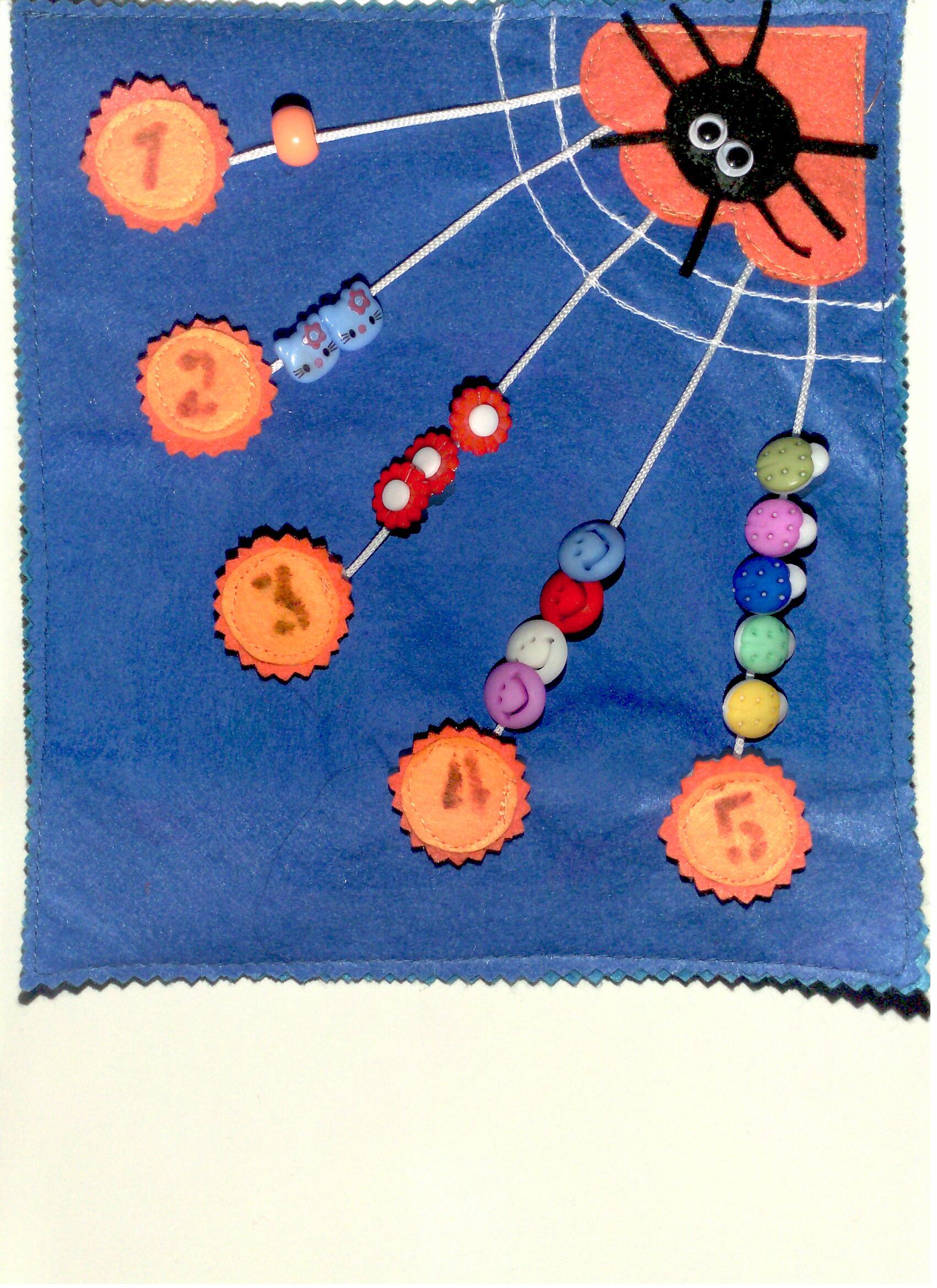 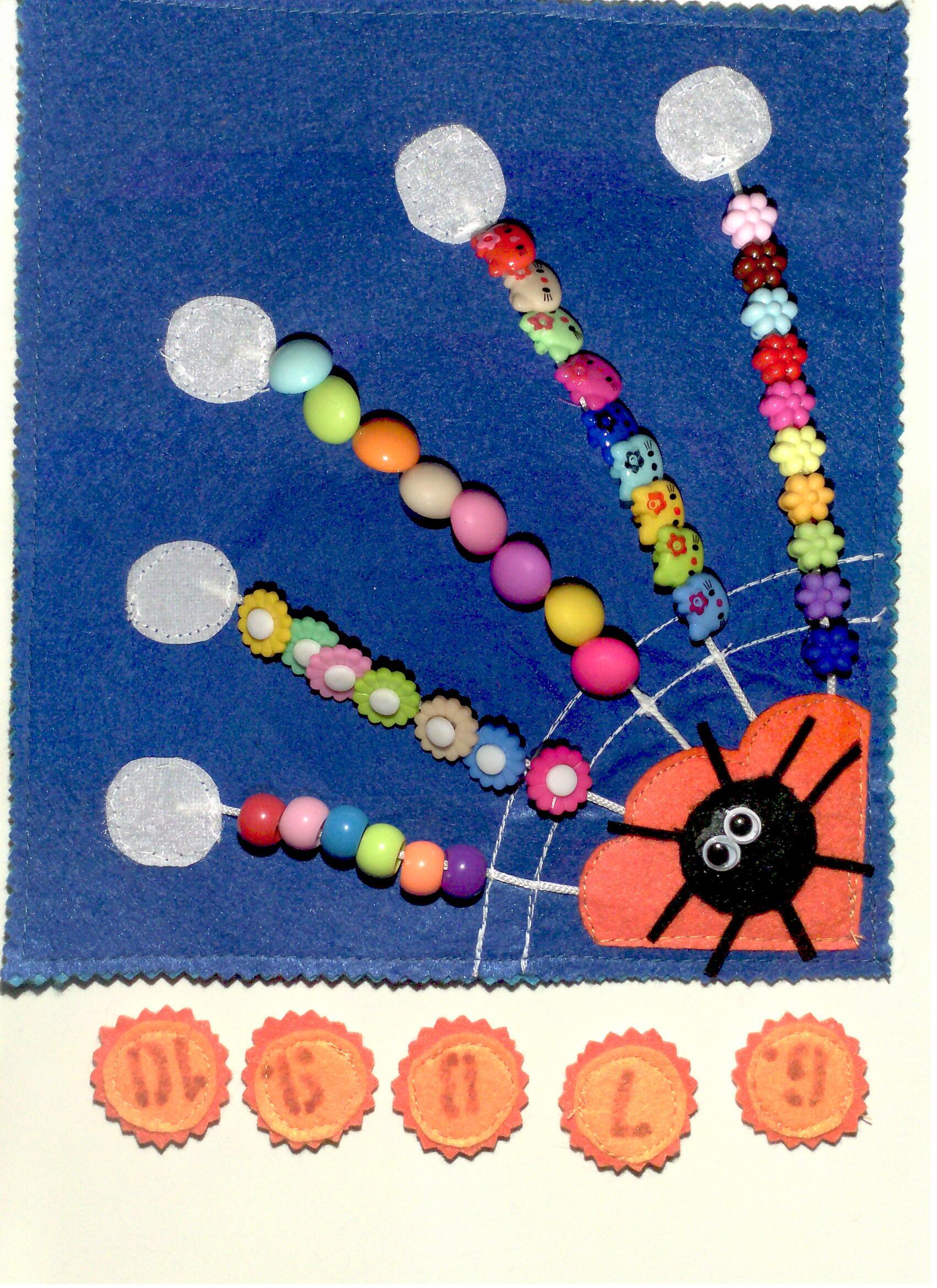 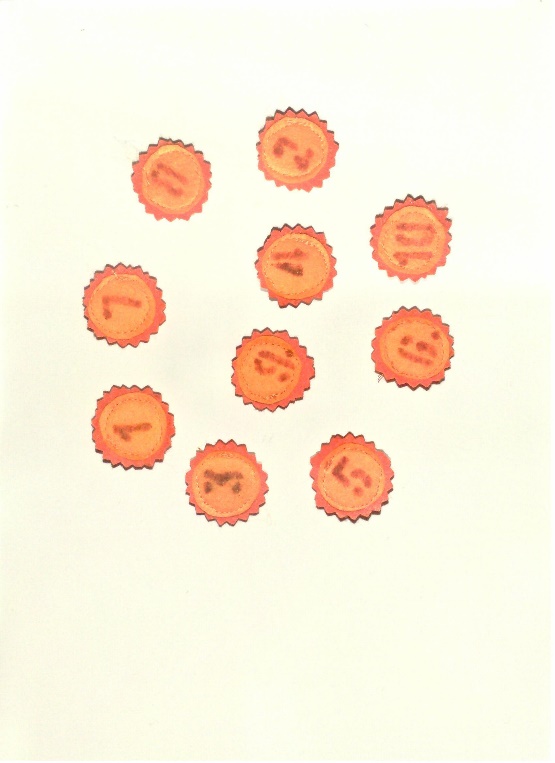 [Speaker Notes: Паучок учит порядковому, количественному счету, знакомит с цифрами. Что способствует обогащению словаря, умению согласовывать числительные с существительными и прилагательными.]
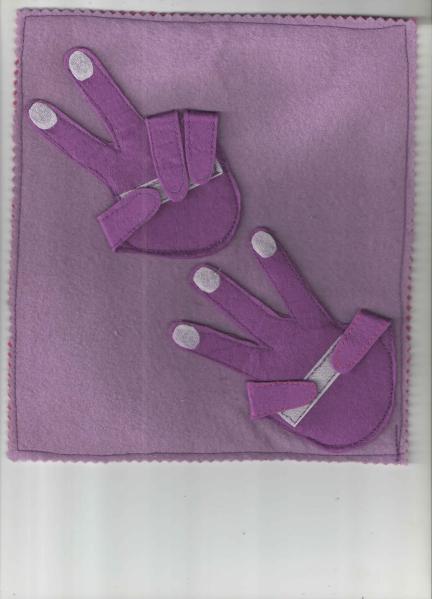 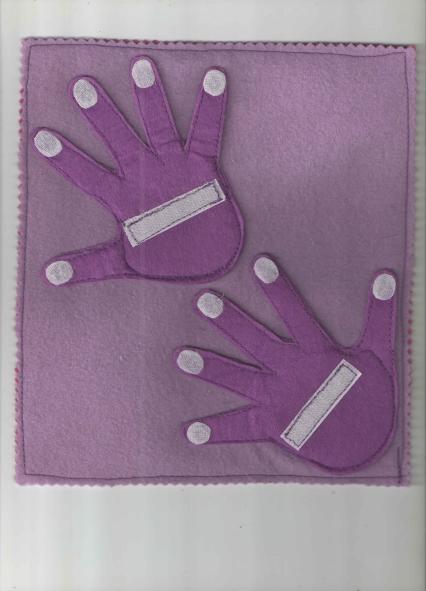 [Speaker Notes: Игры с пальчиками не только способствуют развитию речевых центров, но и попогают усвоению порядка следования чисел натурального ряда, быстрому запоминанию числового ряда в пределах 10, упражняют в прямом и обратном счете.]
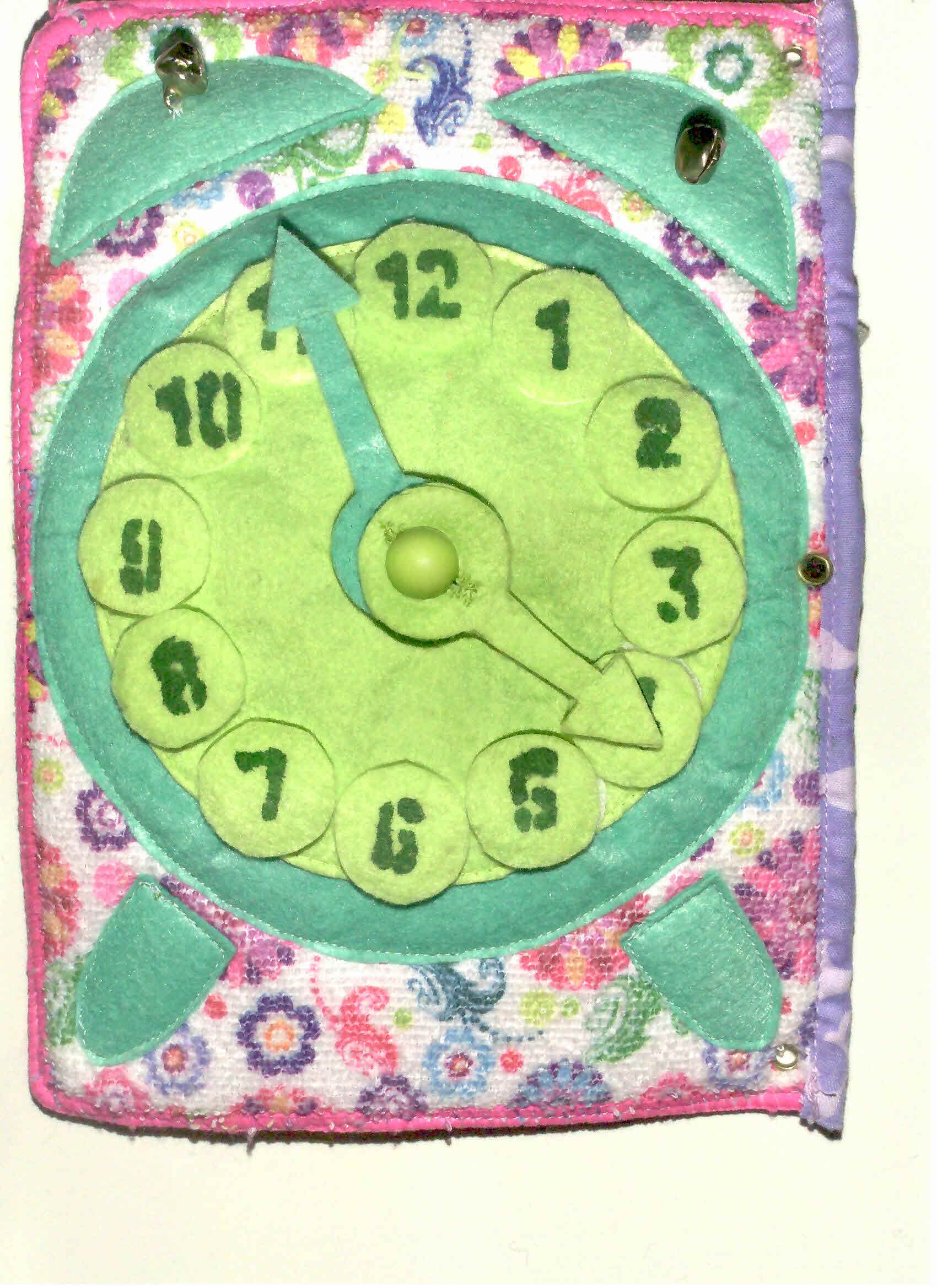 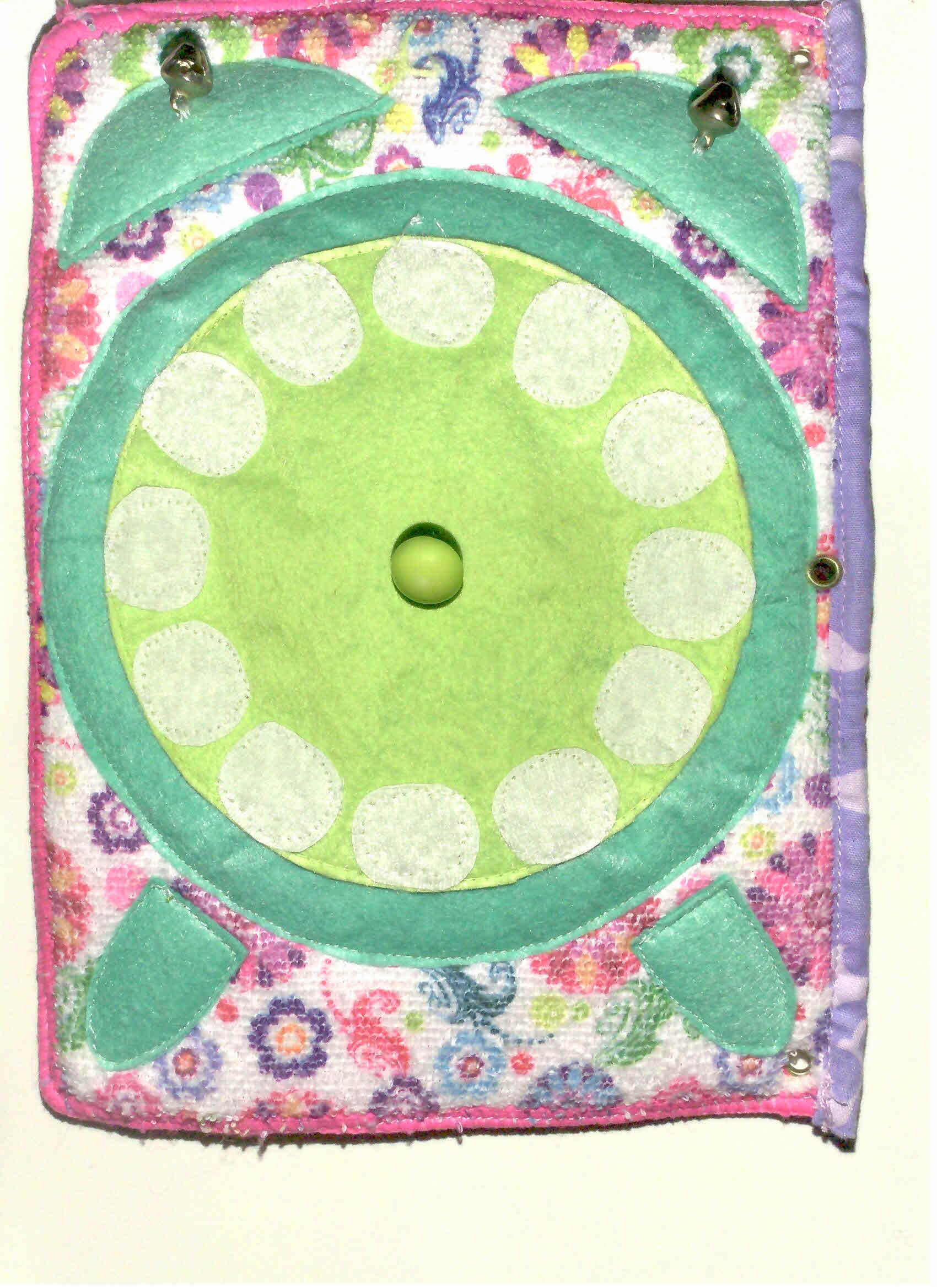 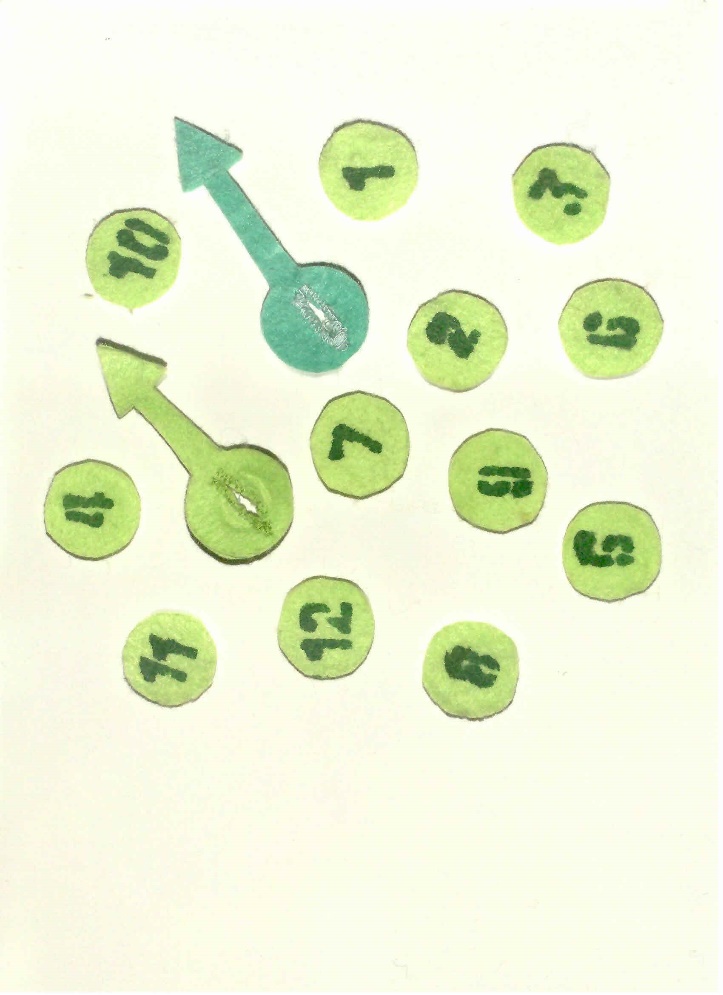 [Speaker Notes: Вторая группа математических игр – игры на ориентировку во времени) служит для знакомства детей с часами,  днями недели, временами года, частями суток, названиями месяцев.]
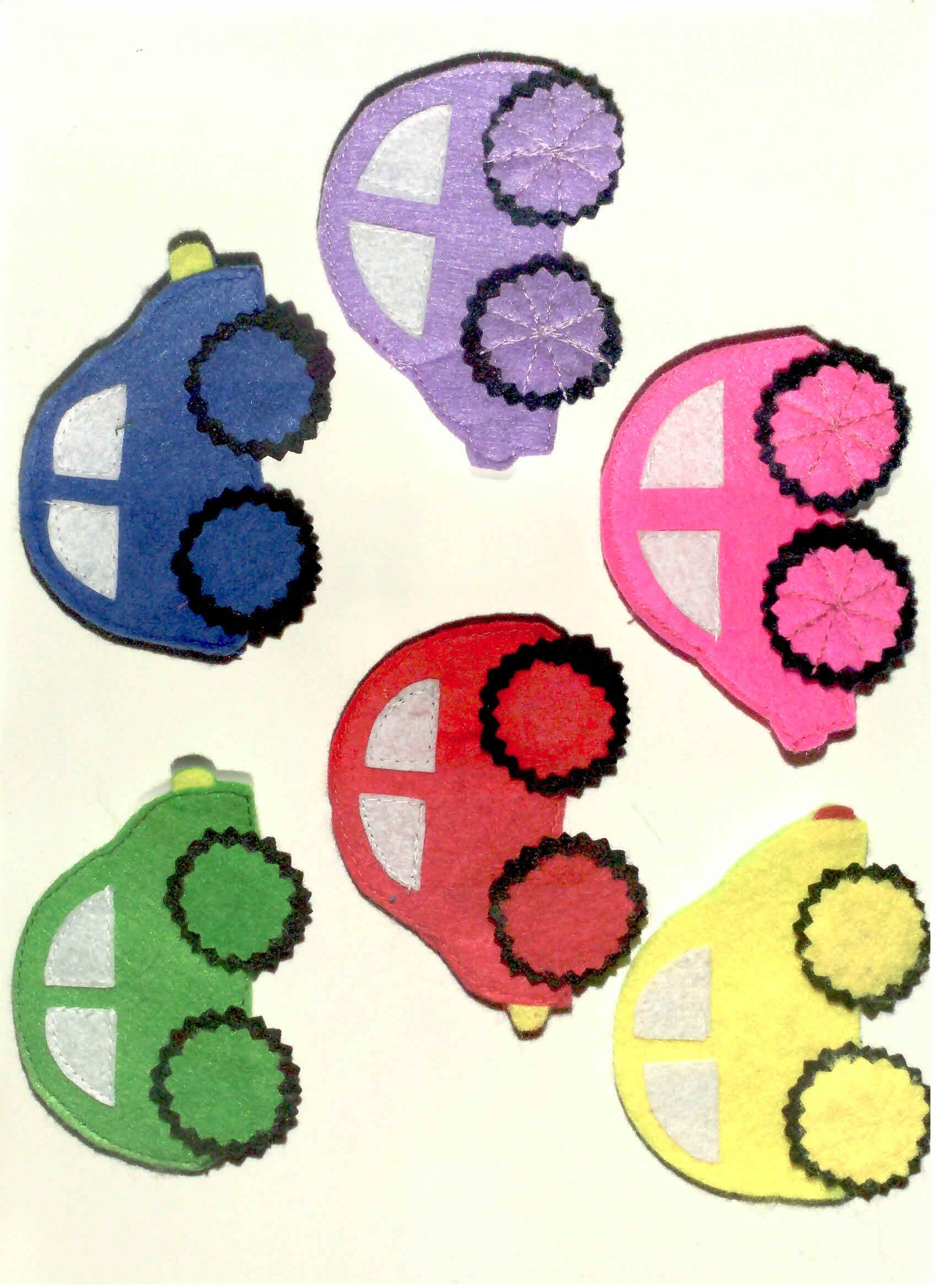 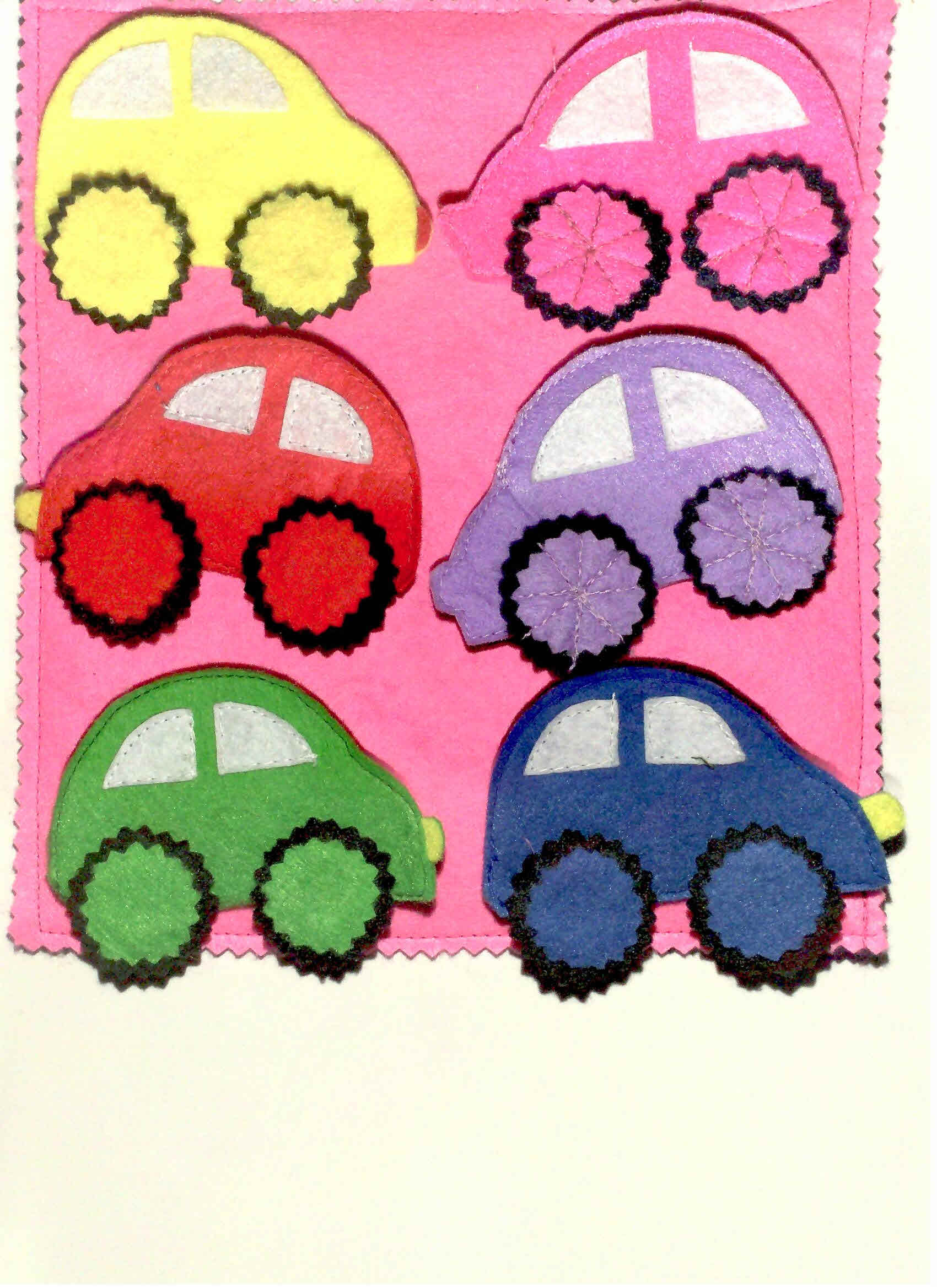 [Speaker Notes: В третью группу входят игры на ориентировку в пространстве. Пространственные представления детей постоянно расширяются и закрепляются в процессе всех видов деятельности. Задачей педагога является научить детей ориентироваться в специально созданных пространственных ситуациях и определять свое место по заданному условию.]
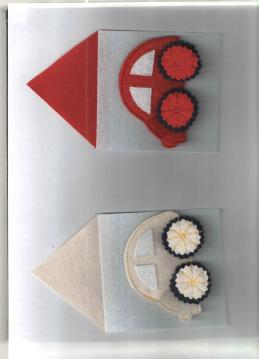 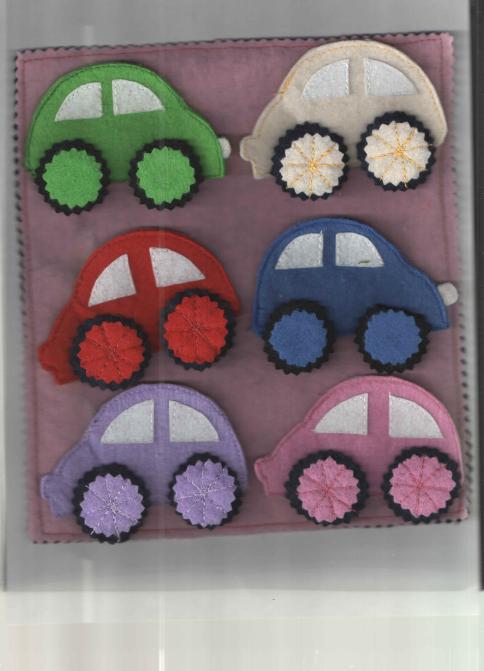 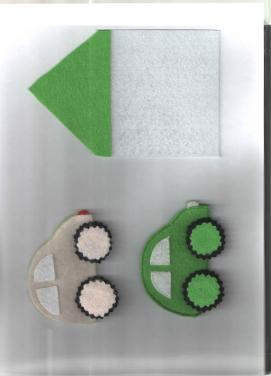 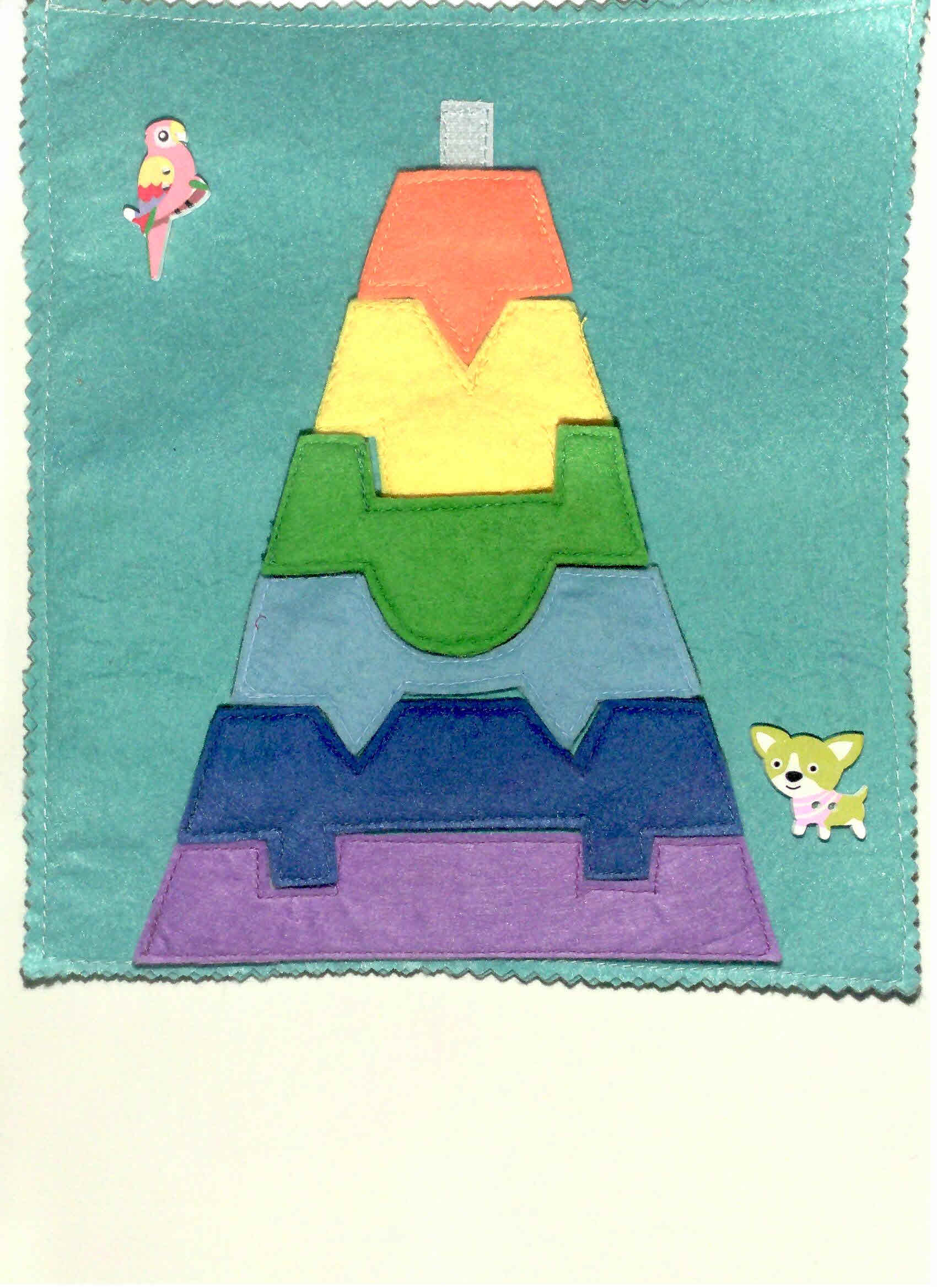 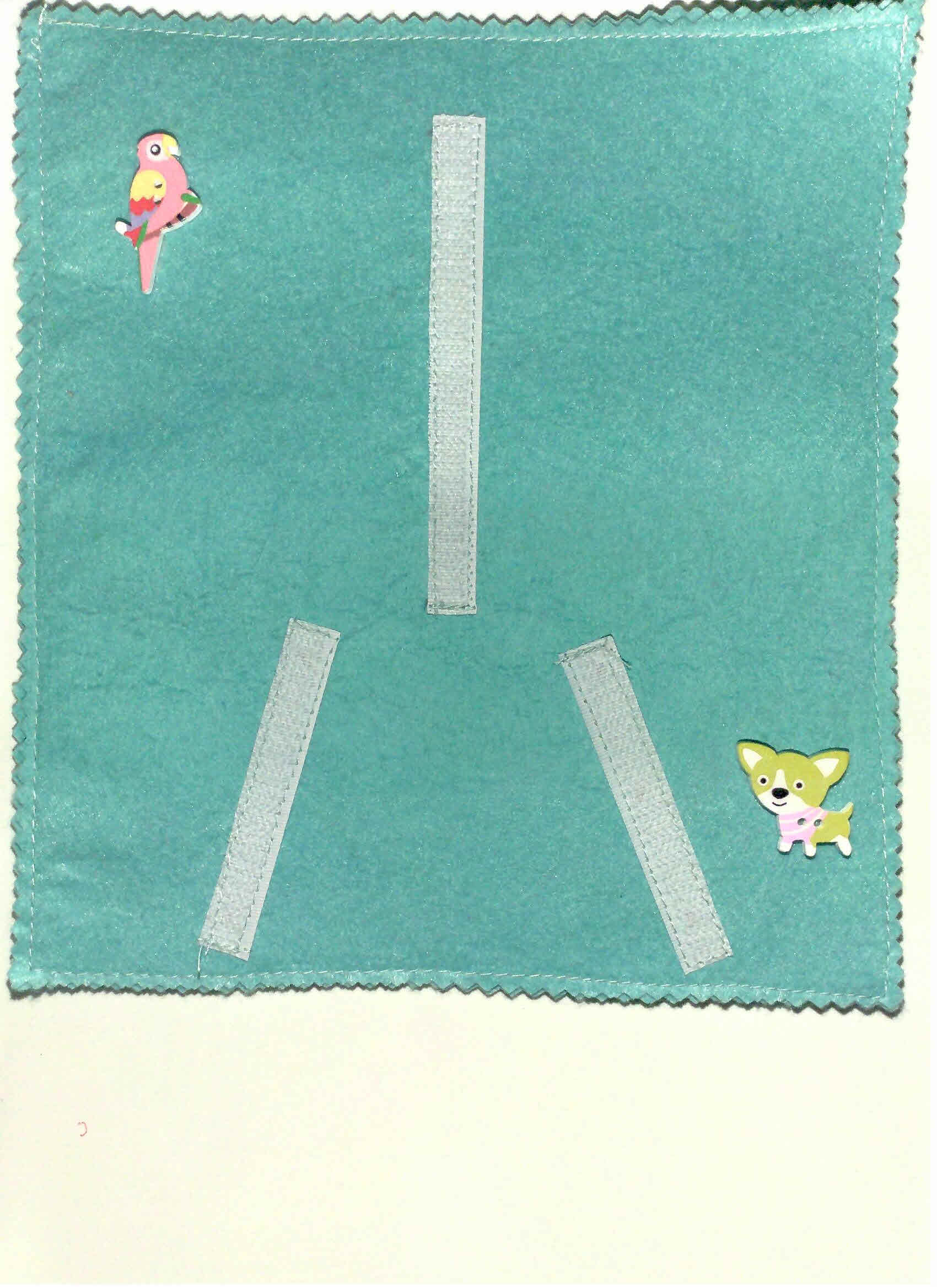 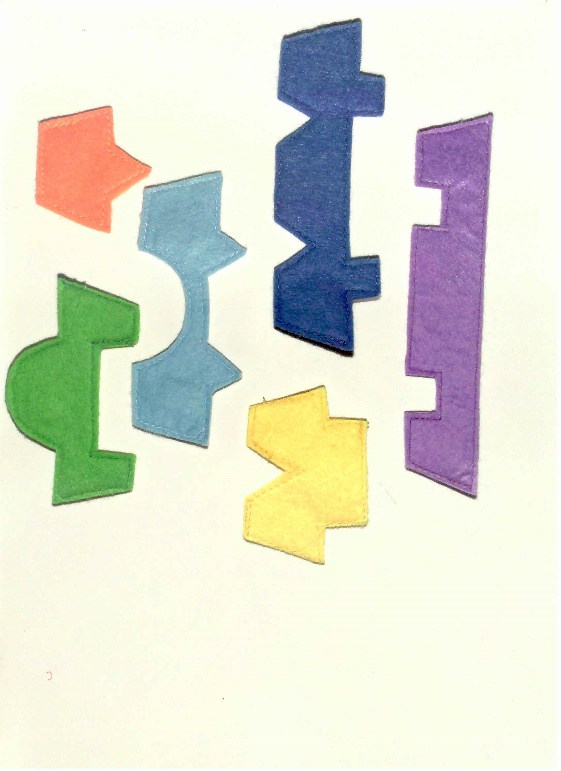 [Speaker Notes: Пирамидка помогает закрепить пространственные представления (вверху, внизу, справа, слева). Это, закреплению сенсорных эталонов, способствует обогащению словаря.]
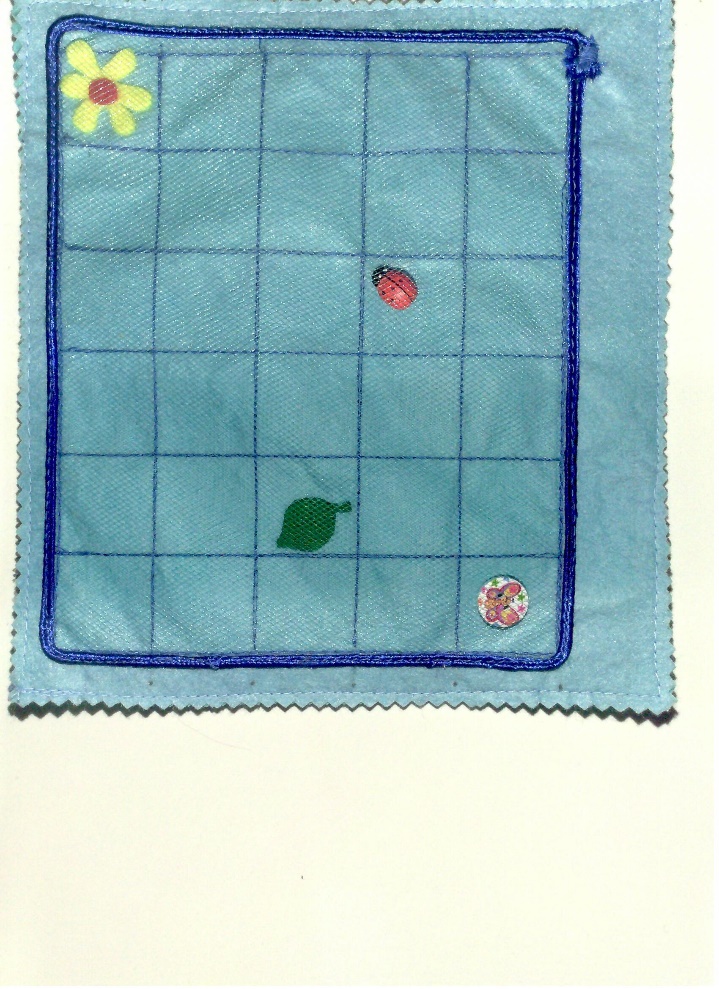 [Speaker Notes: Эта страница помогает формированию логического мышления. Дети учатся рассуждать, делать свои умозаключения Это в дальнейшем пригодится ребенку для оперирования со словом, предложением, поможет ему при обучении письму, ориентированию на листе бумаги.]
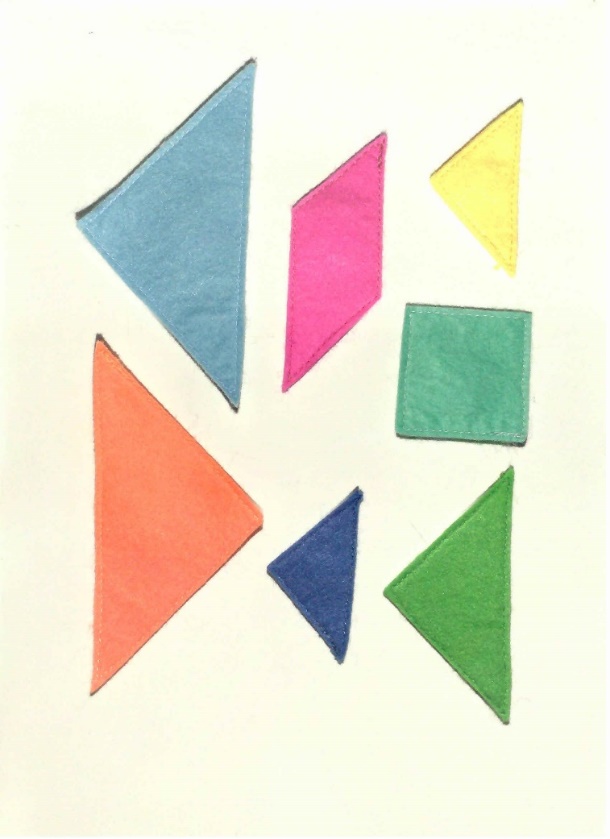 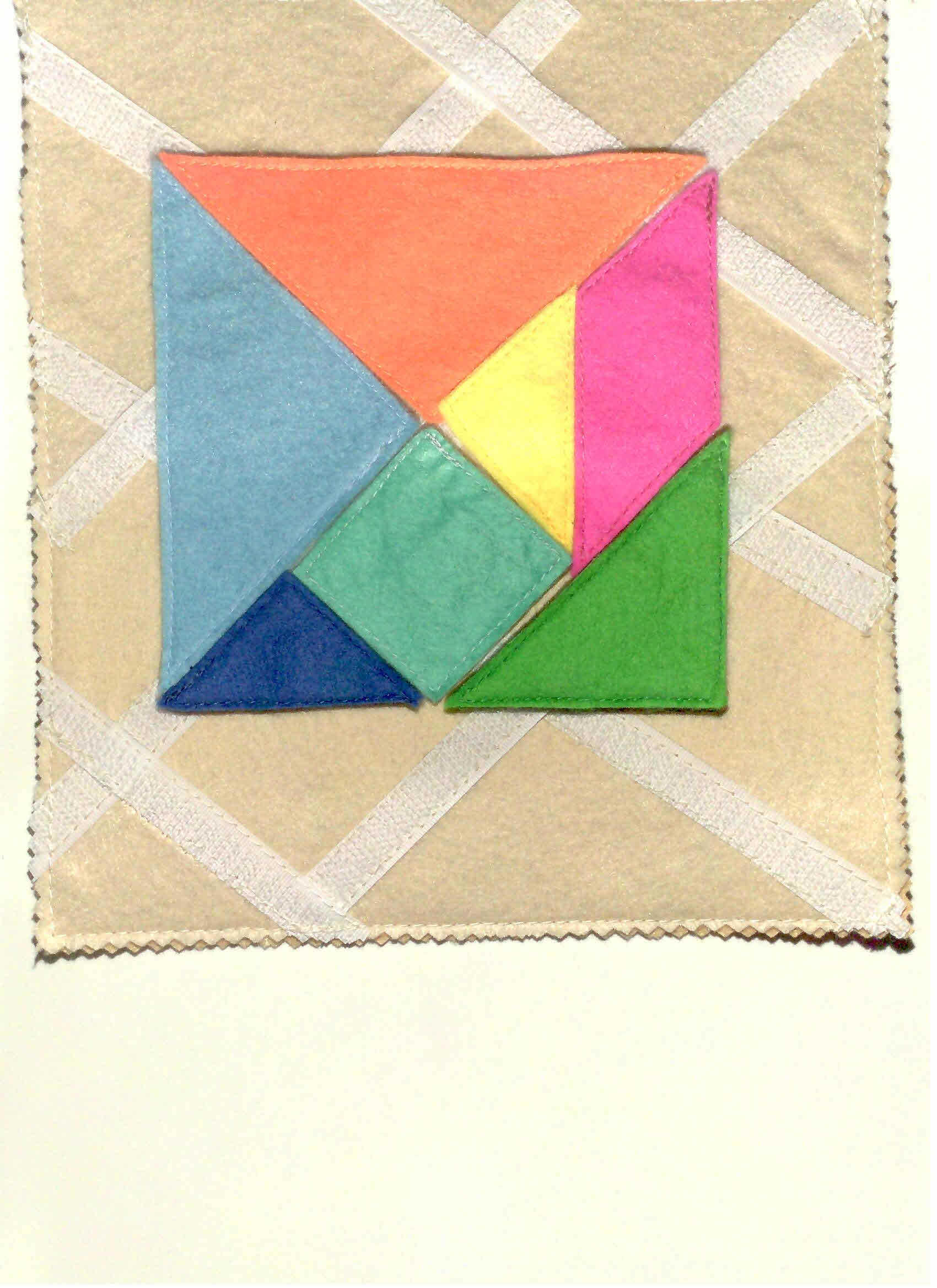 [Speaker Notes: Для закрепления знаний о геометрических фигурах детям предлагается узнать в окружающих предметах форму круга, треугольника, квадрата. Такие игры способствуют развитию речи, учат ребенка подбирать слова-признаки для заданного предмета (форма, цвет, величина и т.д.), а в дальнейшем – составлению рассказов-описаний.]
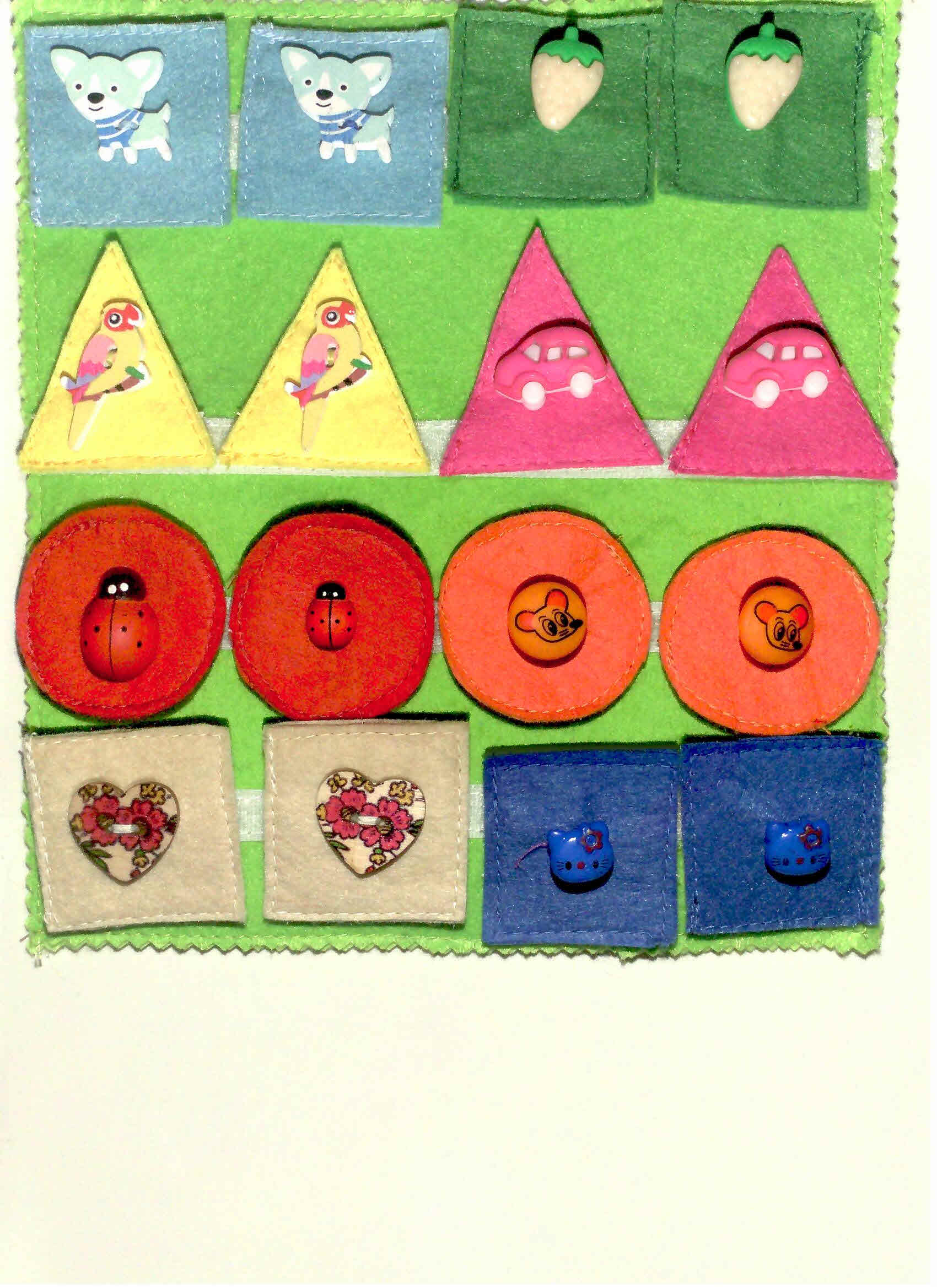 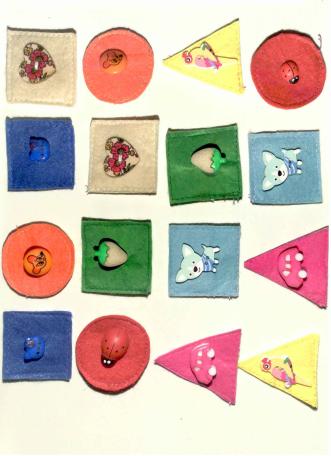 [Speaker Notes: На этой странице дети упражняются в закреплении знаний геометрических фигур, цвете, умении находить пары. Наряду с этим решаются речевые задачи: употребление предлогов, подборе антонимов.]
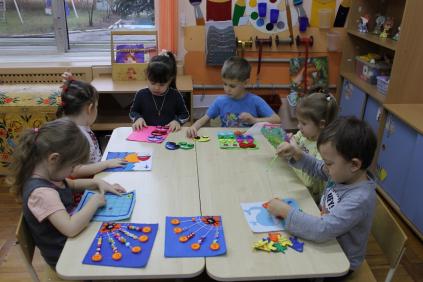 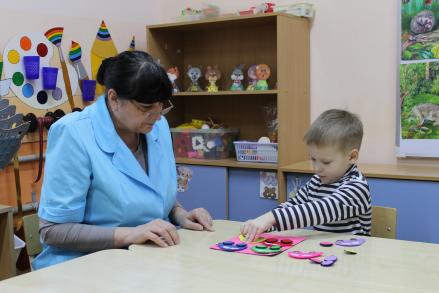 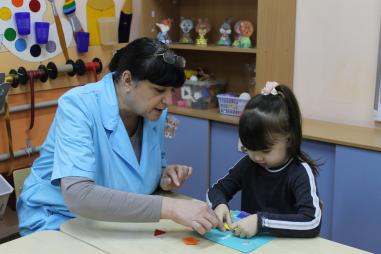 [Speaker Notes: Используя в работе методическое пособие «В гостях у математики» отметили, что  дети научились правильно строить различные по конструкции предложения; согласовывать слова в роде, числе и падеже, обогатился словарный запас. Не испытывают трудностей в образовании форм родительного и творительного падежей в единственном и множественном числе, в использовании числительных. 
Систематическое применение  игр с математическим содержанием помогают детям реализовывать математические знания и реже допускать речевые ошибки.]
Спасибо за внимание
г. Краснодар, ул. им. Евдокии Бершанской, 408, тел./факс (861)227-52-97
e-mail: detsad234@kubannet.ru
 сайт:  ds234.centerstart.ru